Проектная и учебно-исследовательская деятельность на уроке
Формы работы
Возможные формы проектно-исследовательской работы на уроке
урок-исследование, урок-лаборатория, урок-творческий отчёт, урок изобретательства, урок «Удивительное рядом», урок-рассказ об учёных, урок-защита проектов, урок-презентация, урок-экспертиза, урок «Патент на открытие», урок открытых мыслей, урок-семинар, урок-конференция, урок-дискуссия; версионный урок;
учебный эксперимент, который позволяет организовать освоение таких элементов исследовательской деятельности, как планирование и проведение эксперимента, обработка и анализ его результатов; 
домашнее задание исследовательского характера может сочетать в себе разнообразные виды, причём позволяет провести учебное исследование, достаточно протяжённое во времени.
Шаблоны презентаций с сайта presentation-creation.ru
Возможные формы проектно-исследовательской работы на уроке
I. Формы организации уроков, предполагающих осуществление учебно-исследовательской и/или проектной деятельности:
урок-исследование, урок-лаборатория, урок-творческий отчёт, урок изобретательства, урок «Удивительное рядом», урок-рассказ об учёных, урок-защита проектов, урок-презентация, урок-экспертиза, урок «Патент на открытие», урок открытых мыслей, урок-семинар, урок-конференция, урок-дискуссия; версионный урок и др.
Шаблоны презентаций с сайта presentation-creation.ru
Урок-лаборатория –
особая форма аудиторнойучебной деятельности, которая предполагает углубленное изучениесодержания основных, проблемных тем, протекающее в видеиндивидуализированной самостоятельной работы учащихся подруководством преподавателя и носящее поисковый, учебно-исследовательский характер
Урок открытых мыслей – 
форма организации урока, задачей которого является обучение аргументировать, доказывать свою точку зрения, с помощью доказательств, прийти к истине
Урок-исследование – 
деятельность учащихся и учителя, связанная с решением учащимися творческой исследовательской задачи и предполагающая наличие основных этапов, характерных для исследования в научной сфере
Урок-творческий отчет – 
форма организации урока, имеющего своей целью практическое применение или обобщение знаний по теме или разделу. На нем учащиеся показывают и защищают перед специальной комиссией (из родителей, членов школьного научного общества, учащихся параллельных классов), гостями и/или одноклассниками свои творческие работы
Урок-семинар –
обучающиеся самостоятельно изучают материал по различным источникам знаний, решают задачи и выполняют задания с последующим коллективным обсуждением и оценкой результатов самостоятельной деятельности под руководством учителя
Урок-дискуссия –
 основу урока составляет рассмотрение и исследование спорных вопросов, проблем, различных суждений с целью путем аргументации прийти к верному решению
Версионный урок – 
вид проблемного обучения, требующий организации активности: создание ситуаций пробуждения рефлексии, критичности, мотивирования, поиска неявных источников возникновения проблемности в изучаемой теме;
Ученикам предлагается ряд альтернативных суждений, оценок для того, чтобы они выработали собственную точку зрения на решение проблемы
Урок-экспертиза –
форма организации учебного процесса, призванная развивать критическое, самостоятельное мышление учащихся при анализе источников. Рассмотрев под руководством учителя предмет или явление, группа «экспертов» создает «экспертное заключение»
Урок-исследование
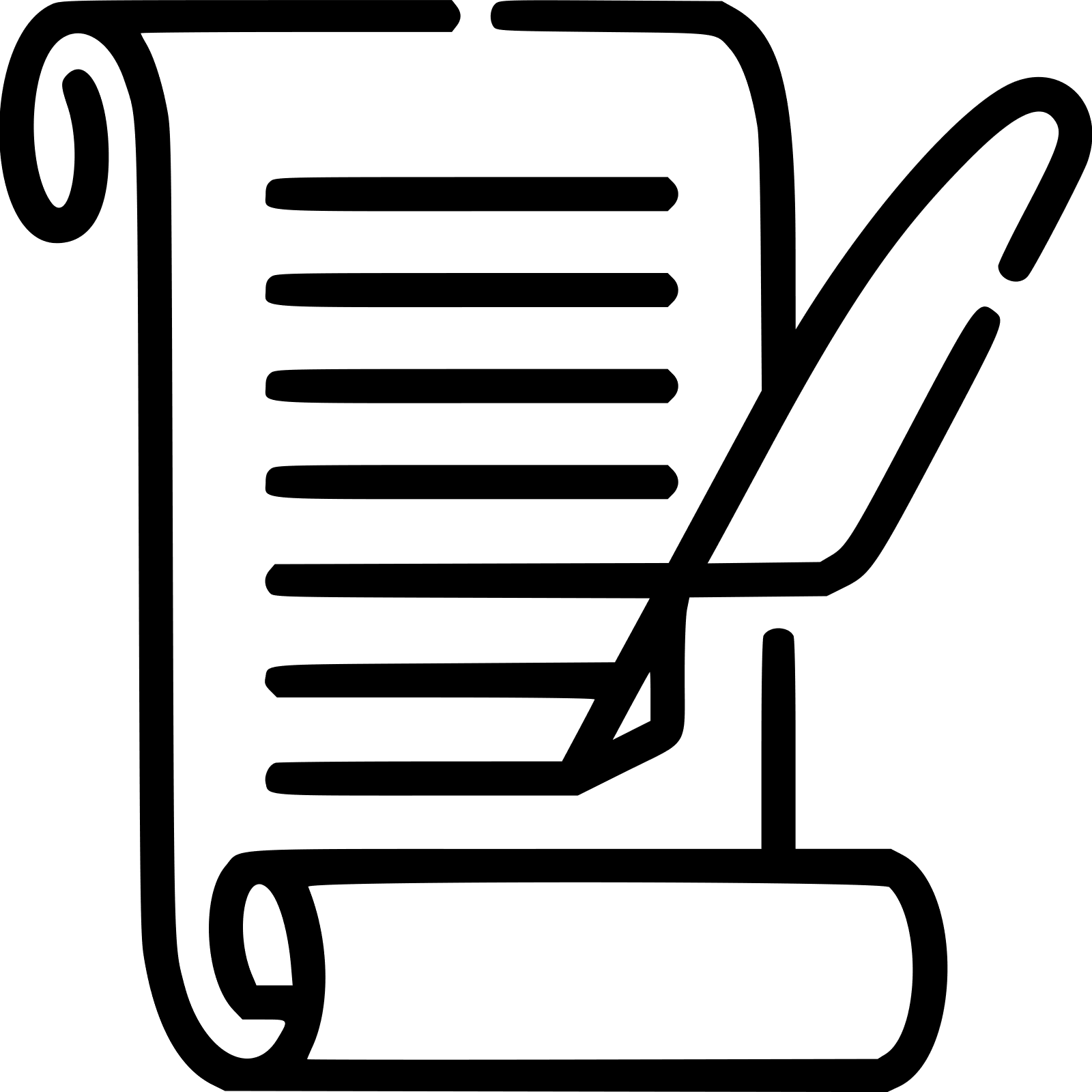 Деятельность учителя и учащихся определяется уровнем урока – исследования.
На уроке собственно исследовании учитель формулирует проблему, подводит учащихся к самостоятельному формулированию темы и цели исследования, создаёт условия для исследовательской деятельности учащихся, остальную работу дети делают сами.
На уроке – исследовании учащиеся овладевают методикой научного исследования, усваивают этапы научного познания.
Структура урока:
1.Актуализация знаний.
2.Мотивация.
3.Создание проблемной ситуации.
4.Определения темы исследования.
5.Формулирование цели исследования.
6.Выдвижение гипотезы.
7.Проверка гипотезы (проведение эксперимента, лабораторной работы, чтение литературы, размышление, просмотр фрагментов учебных фильмов и т.д.).
8.Интерпретация полученных знаний.
9.Вывод по результатам исследовательской работы.
10.Применение новых знаний в учебной деятельности.
11.Подведение итогов урока.
12.Домашнее задание.
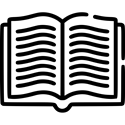 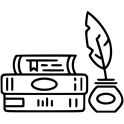 На уроке с элементами исследования 
учитель сам формулирует проблему, сообщает тему и цель исследования, даёт готовый аппарат исследовательской работы.
На уроке – исследовании 
учитель подводит учащихся к пониманию темы и цели исследования, направляет их в русле исследовательской работы.
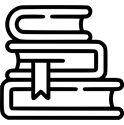 Шаблоны презентаций с сайта presentation-creation.ru
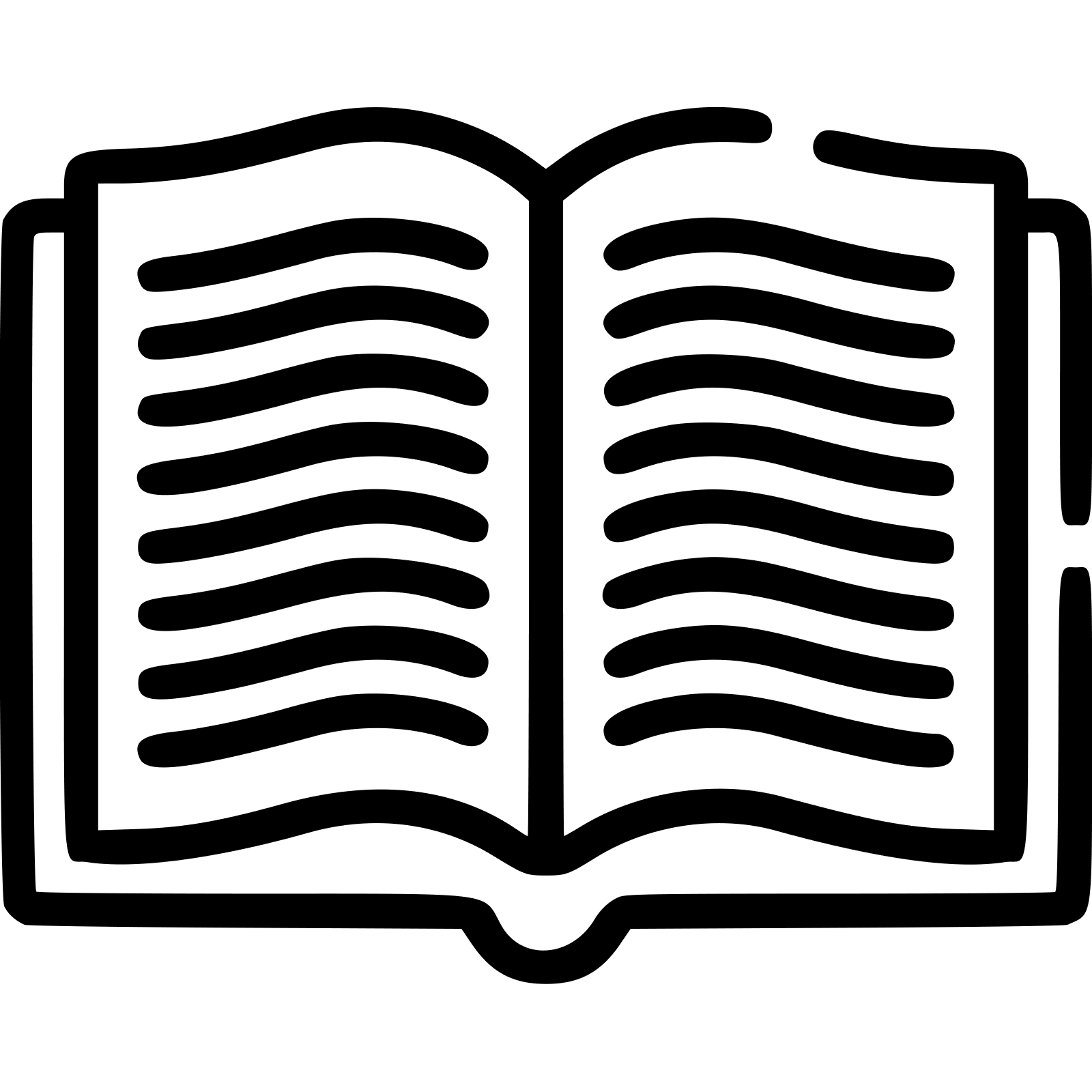 Урок-семинар
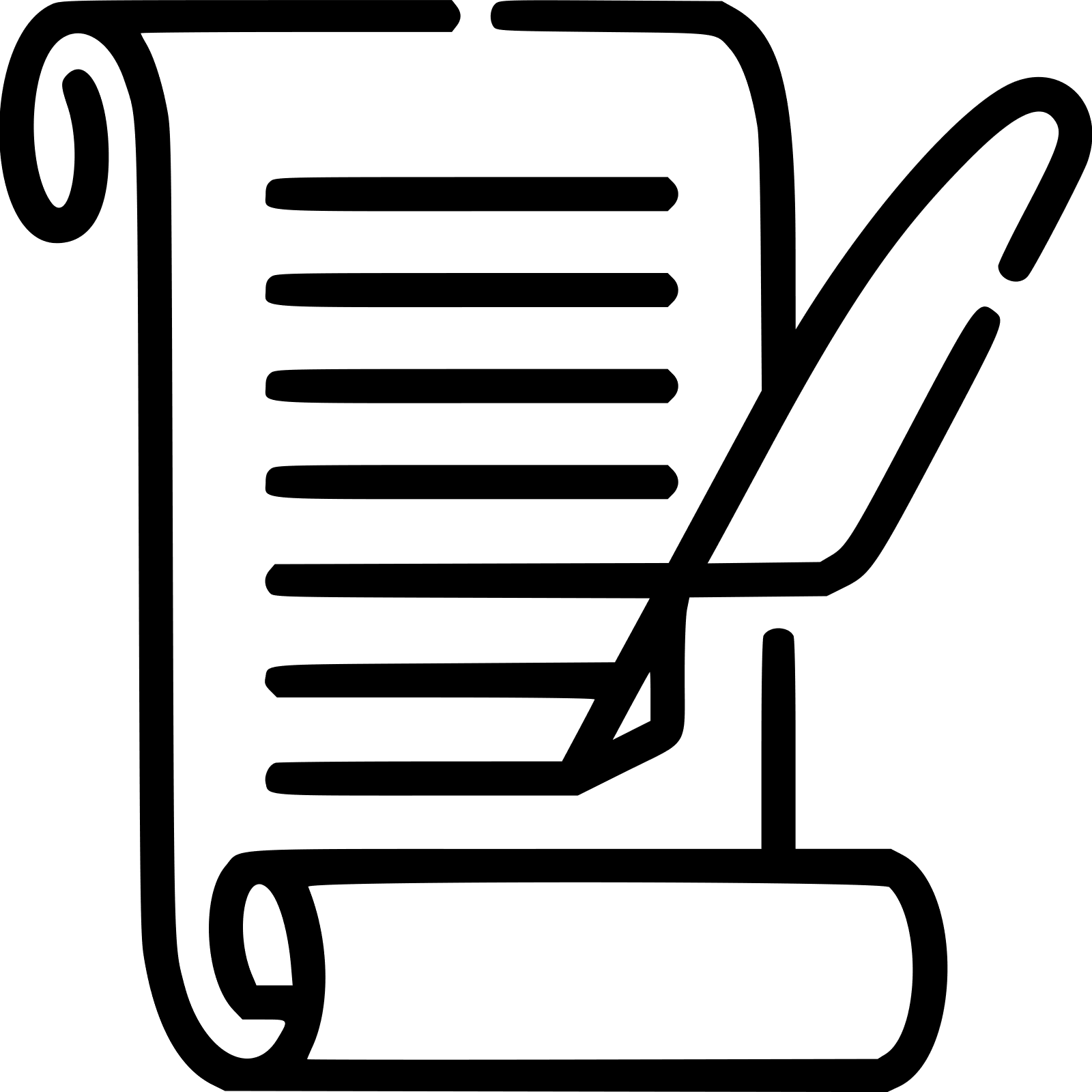 Семинар «чистая страница».

В ходе семинара каждый ученик на листе бумаги с указанием своей фамилии должен сформулировать вопросы, замечания и дополнения к высказываниям товарищей. Тот, кто сдаёт учителю незаполненный лист, считается неподготовленным к занятию и отвечает данную тему дополнительно учителю. Это повышает ответственность и активность всех обучаемых. Ребятам нравится быть самостоятельными.
Семинар – взаимообучение.
Обучаемые готовятся по 4-6 вопросам, но каждые двое особо тщательно изучают один вопрос. Учащиеся рассаживаются попарно, в соответствии с изученными вопросами пересказывают друг другу содержание, обсуждают спорные моменты. Затем ряды смещаются на одно место и т.д. За полный круг все ученики могут обменяться мнениями по всем вопросам. Достоинство приёма – в повышении вербальной активности ребят и неоднократном обсуждении одной и той же проблемы.
Активная форма познания. Школьники самостоятельно изучают материал по различным источникам знаний, решают задачи и выполняют задания с последующим коллективным обсуждением и оценкой результатов самостоятельной деятельности под руководством учителя. Благодаря активной деятельности формируются умения работать с литературой и творчески мыслить. Домашнее задание носит опережающий характер, а его проверка совпадает с изучением нового материала.
«Учитель против учащихся»

Игровое занятие. Ребята всерьёз убеждены, что они вместе убедят преподавателя в правильности своих взглядов и найдут решающие аргументы.
«Ученики против учителя»

Учитель предлагает каждому ряду сформулировать несколько вопросов по интересующим их проблемам, а затем в течение всего занятия отвечает на эти вопросы.
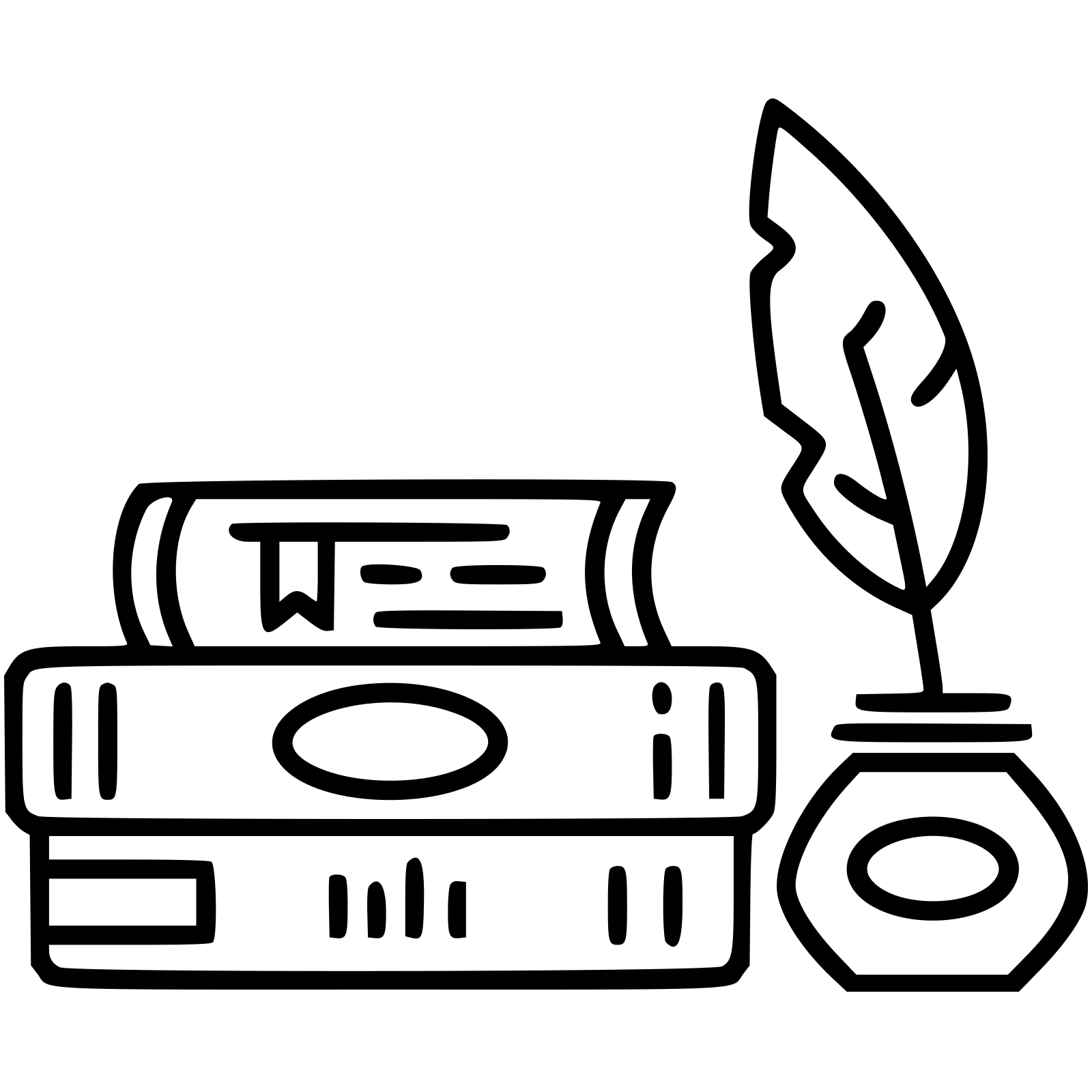 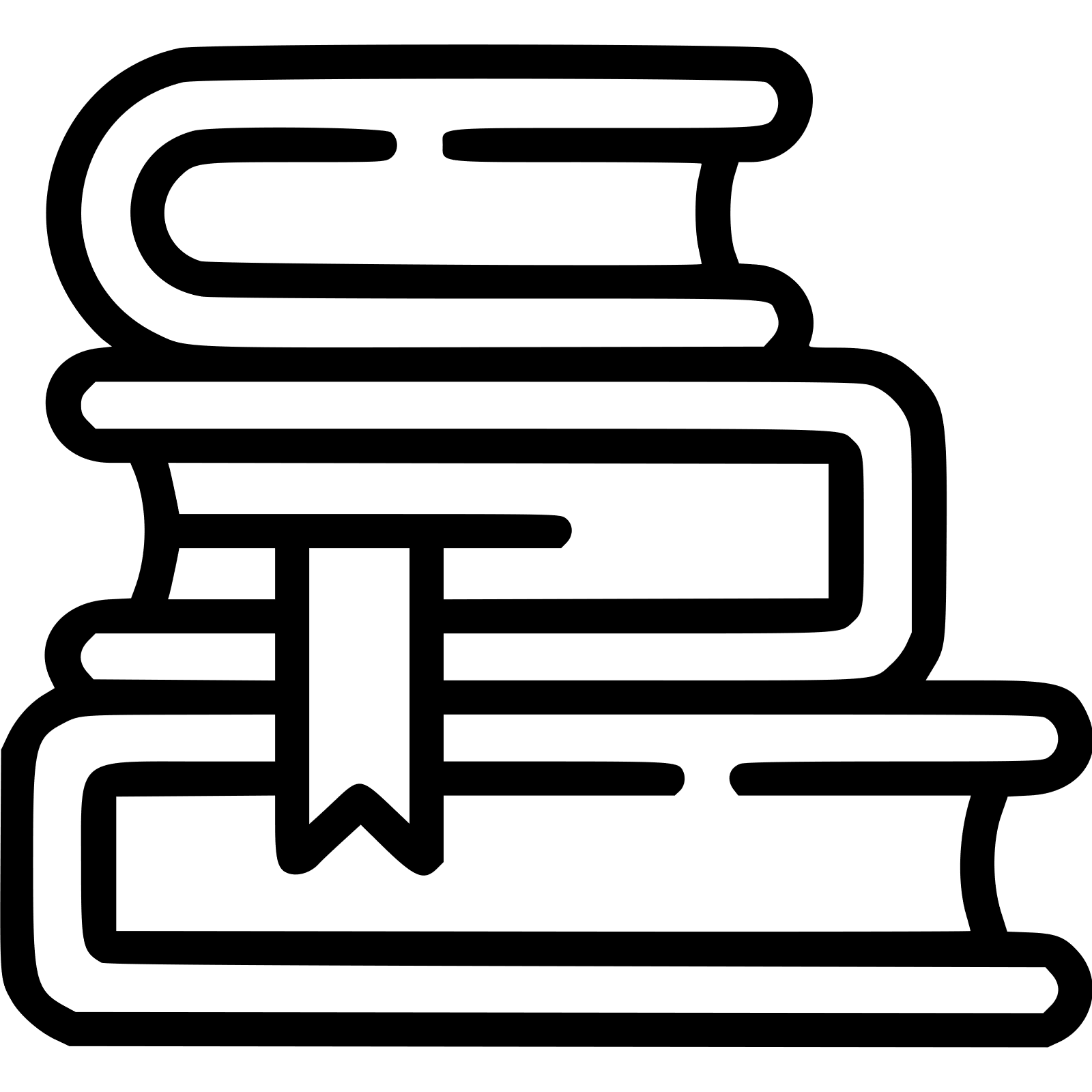 Шаблоны презентаций с сайта presentation-creation.ru
Версионный урок
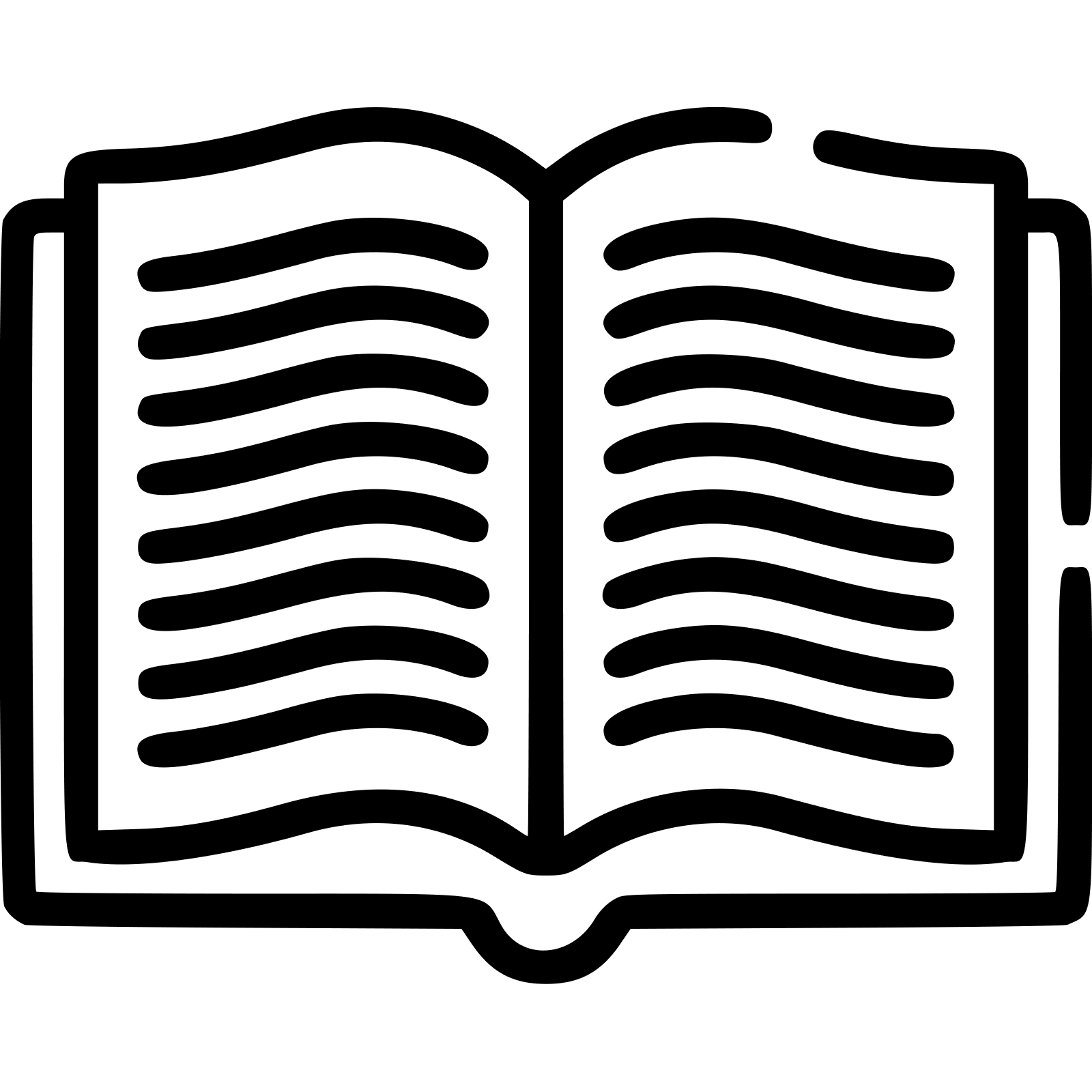 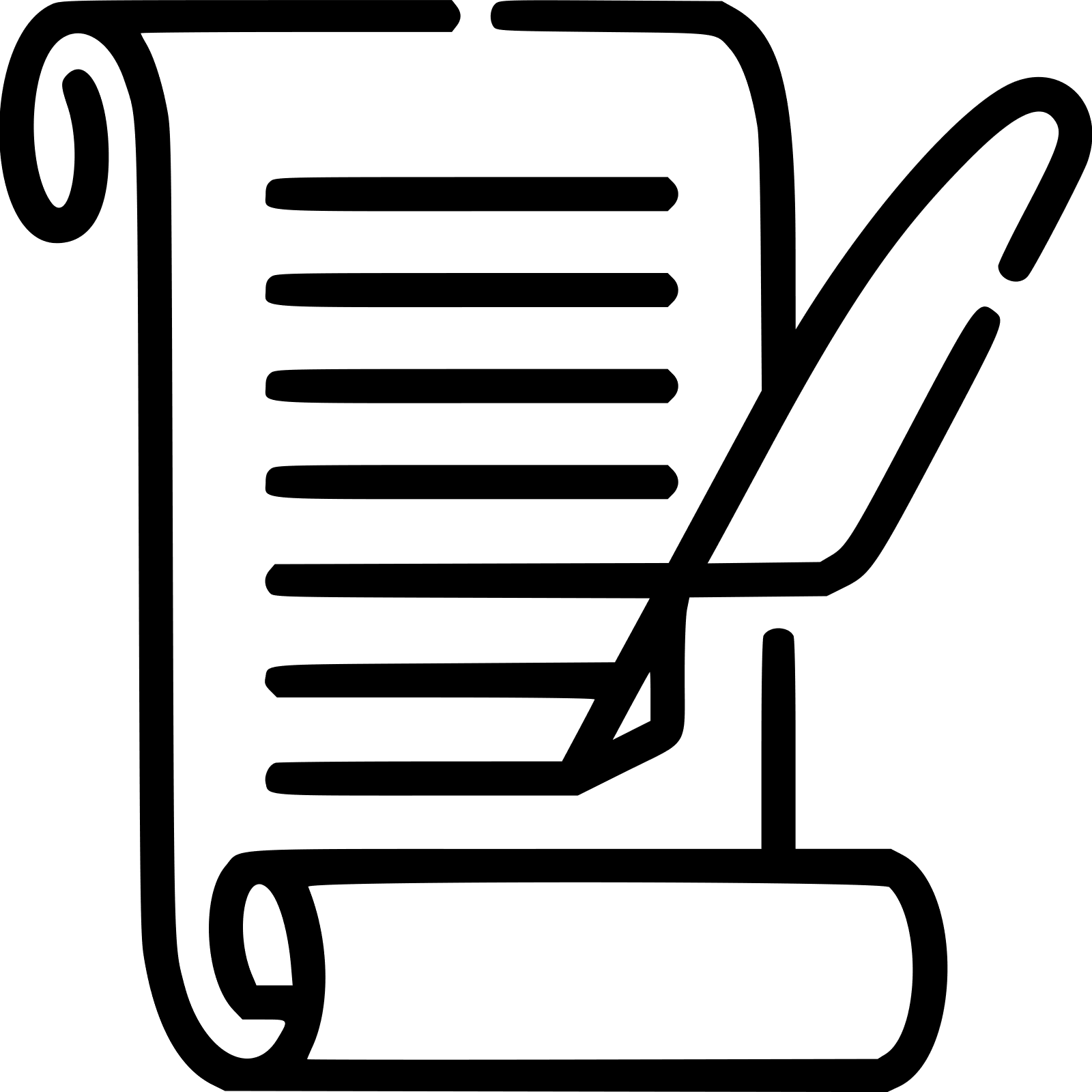 Типы версионного урока: вводный, сообщения новых знаний, повторительно – обобщающий.
Структура версионного урока сообщения новых знаний:

1.Постановка проблемы.
2.Проблемное изложение.
3.Совместный поиск путей решения проблемы.
4.Дискуссия и решение проблемы
5.Заключение учителя.
Версионные уроки названы так от слова версия – один из нескольких вариантов в изложении или объяснении какого-либо факта или явления (или одно из предположений). Это весьма сложный вид обучения, поскольку требует организации непривычной поисковой активности: создание ситуаций пробуждения рефлексии, критичности, мотивирования, поиска неявных источников возникновения проблемности в изучаемой теме – все те навыки, которые необходимы в учебно-исследовательской деятельности.
Требования к отбору материала:
1.Рассмотрение альтернативных подходов к прошлому и настоящему, связанных с изучением базовых вопросов.
2.Отбираемые версии должны быть равнозначными по уровню компетентности их авторов.
3.При отборе версий предпочтение отдаётся оценкам, в которых содержится достаточная аргументация предлагаемых суждений.
4.Соответствие предлагаемых материалов уровню познавательных возможностей учащихся.
5.Принимается во внимание степень распространённости этой версии в литературе.
6.Отдаётся предпочтение тем материалам, которые базируются на новейших достижениях науки.
7.Актуальное значение для понимания процессов и событий сегодняшнего дня.
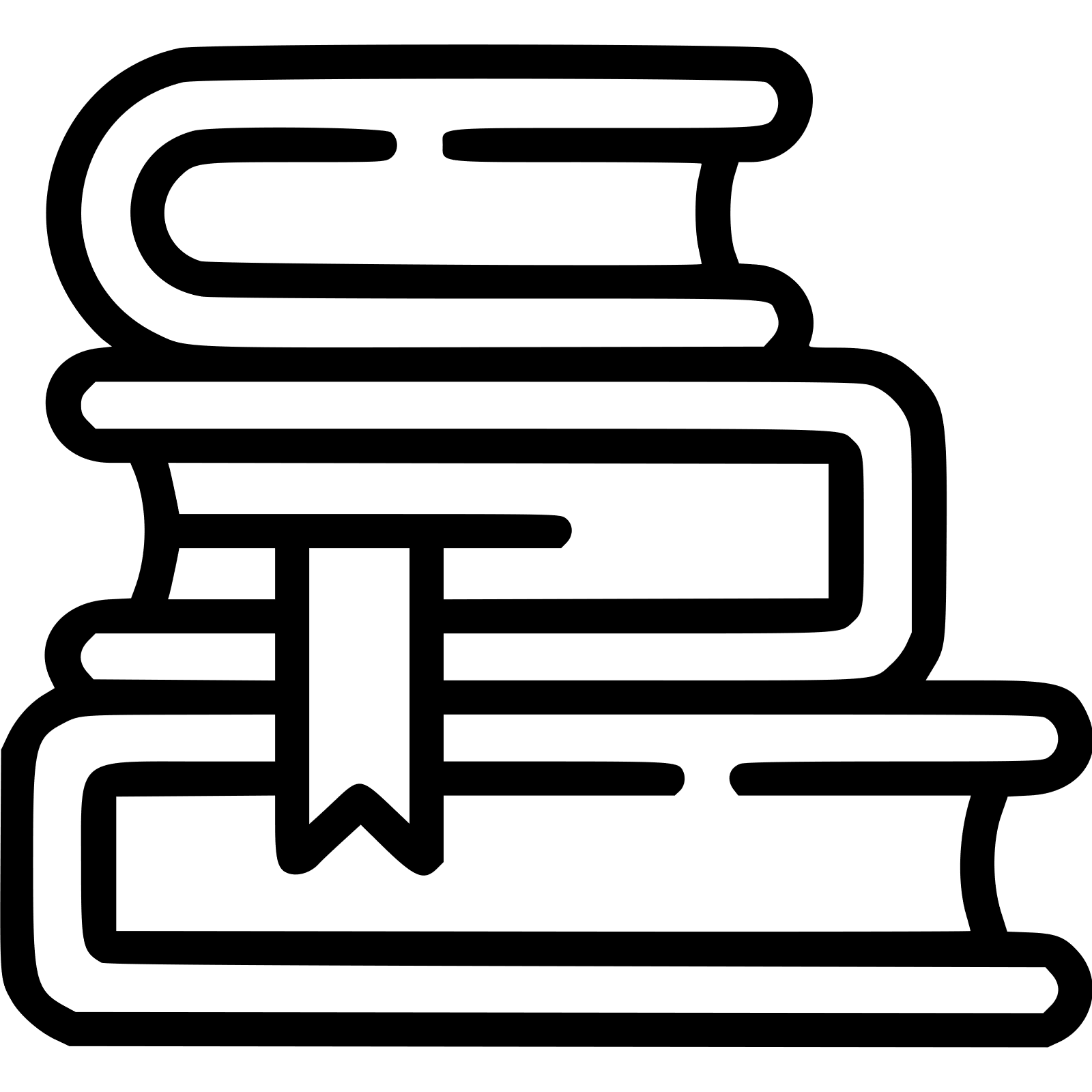 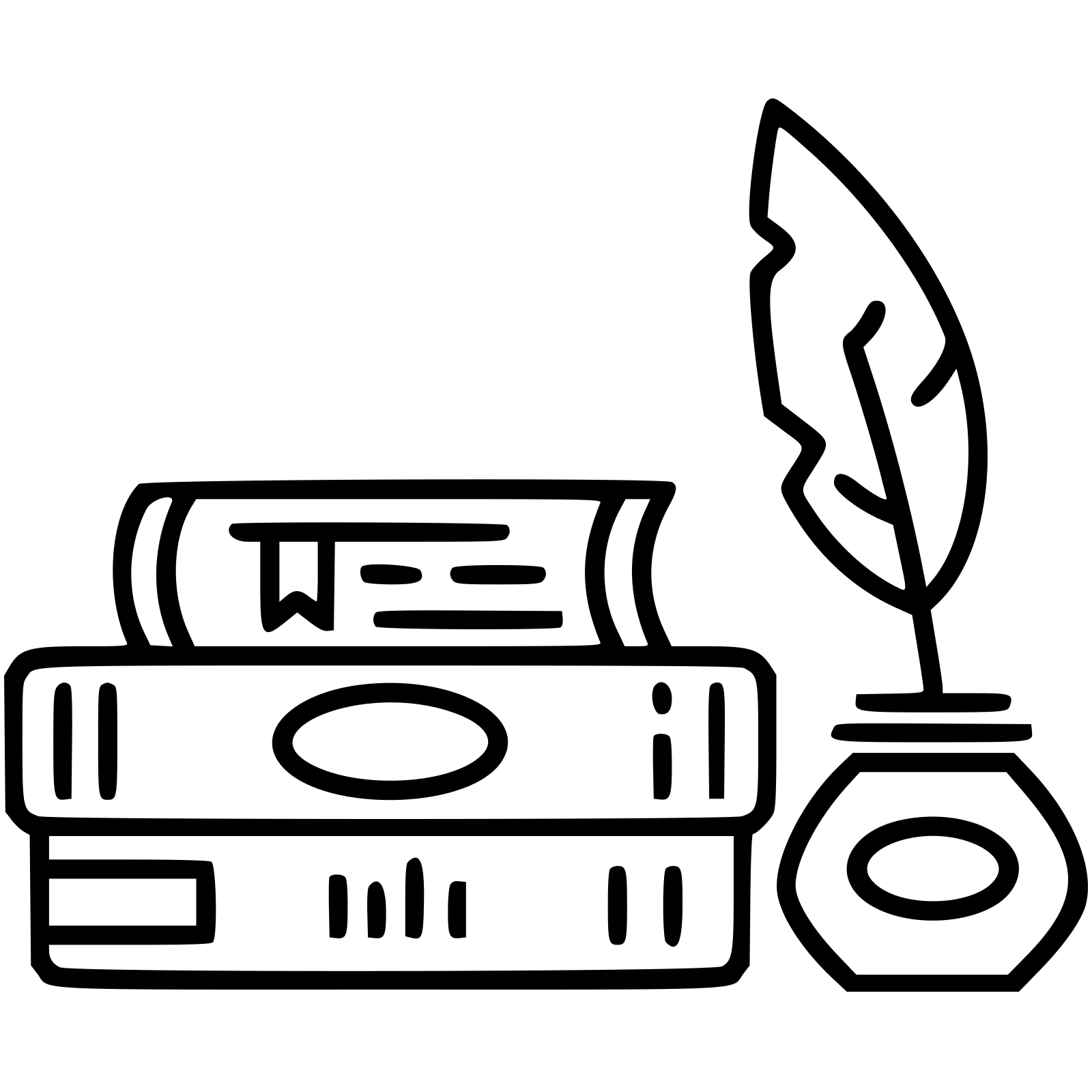 Структура версионного урока сравнительно-обобщающего характера:
1.Постановка проблемы.
2.Уяснение приёмов научной статистики.
3.Лабораторная работа (написание отчёта).
4.Коллективное обсуждение результатов и выводов.
Структура версионного урока сознательного применения диалектического метода к анализу конкретных явлений:
1.Проблемная ситуация.
2.Лабораторная работа.
3.Выполнение проблемных заданий.
4.Коллективный анализ результатов групповых работ.
Шаблоны презентаций с сайта presentation-creation.ru
Урок-дискуссия
Структурированная (регламентированная) дискуссия. 
Ученики получают чёткий план, структуру и регламент обсуждения. В малых группах происходит обсуждение ряда частных аспектов одной общей проблемы, которую предстоит решить всему классу.
Интегрированный урок – дискуссия
Класс делится на три группы: сторонников проводимого события, противников и экспертов. Все готовятся заранее. Эксперты, прослушав разные точки зрения, делают выводы и выносят заключение.
Дискуссия - это обсуждение какого – либо вопроса с целью его правильного решения. Целесообразно проводить после школьной лекции или комбинированного урока. Учащиеся должны знать правила проведения дискуссии, раздаются памятки «Как вести дискуссию».
Оценочная дискуссия
Цель – подготовка учеников к самостоятельному анализу и оценке фактов, процессов, позиций. Дискуссионные роли – «наблюдатель» и «оратор». В классе 4 группы, у каждой своя тема. Когда выслушиваются выступления всех «ораторов», «наблюдатели» сдают оценочные листы учителю, в которых ставят оценки в баллах.
Проблемно – проектная дискуссия
Способствует развитию у учащихся умений понимать проблемы, анализировать материал, отстаивать свою точку зрения. Ученики выявляют предпосылки данной проблемы, намечают возможные способы её разрешения. В малых группах готовятся проекты, затем обсуждаются в классе.
II. Учебный эксперимент
это отражение научного метода исследования, присущего конкретной науке. Постановка опытов и наблюдения имеют большое значение для ознакомления обучающихся с сущностью экспериментального метода, с его ролью в научных исследованиях, а также в формировании умений самостоятельно приобретать и применять знания, развитии творческих способностей.
Эксперимент – это научно поставленный опыт, при котором объект либо искусственно воспроизводится, либо ставится в искусственные условия своего существования
Шаблоны презентаций с сайта presentation-creation.ru
Экспериментальные методы гуманитарных наук
Интервью
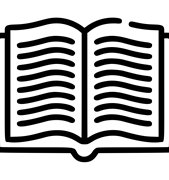 Анкетирование
Основной функцией эксперимента в учебно-исследовательской деятельности  является нахождение решения  исследовательской задачи, формулируемой в виде проблемы установления факта противоречия, несоответствия между известным и неизвестным
Свободная беседа
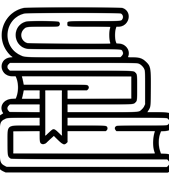 Тестирование
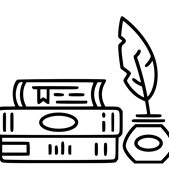 Социометрия
Моделирование
Самоэксперимент
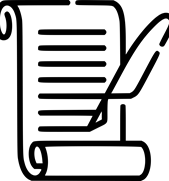 Собственно эксперимент
Эксперимент в гуманитарных науках
а) по характеру ситуации различают лабораторный (это испытание, проводимое по строго установленным параметрам и правилам) и полевой эксперимент (это эксперимент, который проводится
в естественных условиях);
б) По характеру логической структуры доказательства гипотез различают параллельный (сравниваются результаты нескольких групп) и последовательный эксперименты (сравниваются результаты до и после);
в) По характеру задач эксперименты делятся на научно-исследовательские и научно-практические;г) По содержанию – экономические, педагогические, лингвистические, психологические, исторические, правоведческие и социологические.
Каждой наукой (в том числе гуманитарной) используются (помимо общенаучных) собственные разновидности экспериментальной деятельности

Примеры лингвистических экспериментов, которые могут быть использованы в любом исследовании гуманитарного плана: 
метод прямого толкования слова (предлагается определить значение того или иного слова);
метод классификации (испытуемым предлагается разбить материал на произвольное количество классов); 
ассоциативный эксперимент (испытуемому дается слово-стимул и предлагается реагировать на это слово первым пришедшим в голову словом или словосочетанием)
III. Домашние задания исследовательского характера
Поиск и/или систематизация дополнительной информации по теме;
Подбор коллекций, макетов, листовок, газет;
Решение проблемных задач по предмету;
Проблемный анализ текста;
Составление вопросов к дискуссии;
Составление различных схем: логических связей, причинно-следственных отношений и т.п.;
Подготовка мультимедийного продукта (презентация, реклама, игра и т.п.);
Подготовка настольных игр по темам;
Проведение наблюдения за определенным явлением;
Осуществление экспериментальной работы;
Реферирование научно-популярной или научной статьи etc.
РЕСУРСЫ
Исследовательская деятельность учащихся. Научно-методический сборник. Т. 2. Практика организации [Электронный ресурс] https://publications.hse.ru/mirror/pubs/share/direct/319230824
Исследовательская и проектная деятельность учащихся: программы и методические разработки гуманитарной направленности [Электронный ресурс]  https://publications.hse.ru/mirror/pubs/share/direct/248135895
Исследовательский урок : сборник методических разработок исследовательских  уроков [Электронный ресурс]  https://my.bsu.ru/content/pbl/publications/publication_102.pdf
СПАСИБО